Introduction to EU Criminal Law
Prof. B. J. Gellér, 
PhD (Cambridge), LLD (ELTE, Budapest)
ELTE Law Faculty
Contents
I. Where to place EU criminal law? A short history
II. Mutual trust and mutual recognition
III. The EAW
 III.1. Difference between classical extradition and surrender (EAW)
III.2. How does the EAW work?
IV. Ne bis in idem
V. EAW Article 1 (3)
VI. Conclusion
I. Where to place EU criminal law? A short history

1970’s Idea of developing simpler forms of co-operation in criminal matters as existing under the 
Council of Europe treaties

E.g.
European Convention on Extradition (1957)
European Convention on the Transfer of Proceedings in Criminal Matters (1972)
European Convention on the International Validity of Criminal Judgments (1970)
5–6 September 1972
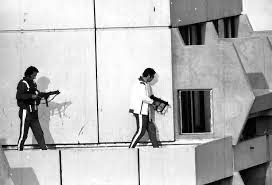 During the 1972 Summer Olympics in Munich  (West Germany) the Palestinian militant organization Black September infiltrated the Olympic Village, killed two members of the Israeli Olympic team, and took nine others hostage, who were later killed during a failed rescue attempt.
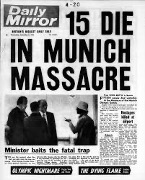 TREVI GROUP
The Trevi group was set up in 1976 by the 12 EC states to counter terrorism and to coordinate policing in the EC.
The group's work was based on intergovernmental cooperation between the 12 states, a process which excluded the main EC institutions - the European Commission and the European Parliament. 
The creation of the Trevi group was preceded by a number of intergovernmental meetings on terrorism in 1971 and 1972.
At a Council of Ministers meeting in Rome in December 1975 the Minsters agreed, to set up a special working group to combat terrorism in the EC.
This proposal was formalised in Luxembourg on 29 June 1976 at a meeting in EC Interior Ministers. The decision meant that, in future, Ministers were accompanied by senior police and security service officials at these meetings. 
Five working groups were set up in 1976
Working group 1 (known as Trevi 1): responsible for measures to combat terrorism.

Working group 2 (Trevi 2): scientific and technical knowledge and police training; the work of this group later expanded to embrace  public order and football hooliganism.
Working group 3 (Trevi 3): set up to deal with security procedures for civilian air travel; this work was later taken over by Trevi 1. 

Working group 4 (Trevi 4): safety and security at nuclear installations and transport.
Working group 5 (Trevi 5): contingency measures to deal with emergencies (disasters, fire prevention and fire fighting). 

Of the original five working parties only two were active - Trevi 1 and Trevi 2.
TREVI
intergovernmental network of national officials from ministries of justice and the interior outside the European Community framework created during the European Council Summit in Rome, 1–2 December 1975. 
Ceased to exist when it was integrated in the Justice and Home Affairs (JHA) pillar of the European Union (EU) (Treaty of Maastricht,  1993)
Creation: terrorist acts (hostage taking and consequent massacre during the 1972 Olympic Games in Munich), 

while TREVI initially intended to coordinate effective counter-terrorism responses among European governments 

Evolved into cross-border policing between the members of the European Community.
The first TREVI meeting at the level of senior officials was held in Rome (famous Trevi Fountain)

chaired by a Dutchman Fonteijn (which translates into English as fountain)

In some French textbooks it is sometimes noted that TREVI stands for Terrorisme, Radicalisme, Extrémisme et Violence Internationale.
Schengen
Schengen Agreement signed on 14 June 1985 by five of the then ten EU member states (Fr. G., Benelux States)
The Schengen Area was established outside of the then European Community, when consensus could not be reached among all of its member states on the abolition of border controls.
In 1990, the Agreement was supplemented by the Schengen Convention which proposed the abolition of internal border controls and a common visa policy.
The Agreements and the rules adopted under them were entirely separate from the EU structures, and led to the creation of the Schengen Area on 26 March 1995.
The Agreement and related conventions were incorporated into the mainstream of European Union law by the Amsterdam Treaty in 1997, which came into effect in 1999. 
The UK and Ireland could not accept abolishing border controls but were given a full opt-out from the agreement. The Scandinavian members required Norway and Iceland to be included, which was accepted, and so a consensus could be reached.
Development of EU law – 1993-2009
Title VI of the Treaty on European Union (TEU, Maastricht) 
cooperation on justice and home affairs in the so-called third pillar (1993)
 1. European Communities pillar: (supranational)
economic, social and environmental policies. 
European Community (EC), the European Coal and Steel Community (ECSC, until its expiry in 2002), and the European Atomic Energy Community (EURATOM).
2.The Common Foreign and Security Policy (CFSP) pillar: (intergovernmental cooperation) foreign policy and military matters

3. Justice and Home Affairs (JHA)).co-operation in the fight against crime. (intergovernmental cooperation)
Treaty of Amsterdam (1997, 1999)
extended the provisions of the TEU, 
Title VI, Police and Judicial Co-operation in Criminal Matters (PJCC):(intergovernmental cooperation) 
common actions and 
framework decisions:
acting unanimously on the initiative of any Member State or of the Commission, the Council may: 
(a) adopt common positions defining the approach of the Union to a particular matter;
(b) adopt framework decisions for the purpose of approximation of the laws and regulations of the Member States. Framework decisions shall be binding upon the Member States as to the result to be achieved but shall leave to the national authorities the choice of form and methods. They shall not entail direct effect;”
Very importantly

the Schengen acquis became part of the legal framework of the European Union through the Protocol attached to the Treaty of Amsterdam in 1999.
Council Framework Decision 2002/584/JHA
The most important EU law document governing the EAW is the 
Council Framework Decision of 13 June 2002 on the European arrest warrant and the surrender procedures between Member States (2002/584/JHA). 

The first concrete measure in the field of criminal law implementing the principle of mutual recognition of judicial decisions.
It came into force on 1 January 2004 and is founded on the principle of direct contacts between the judicial authorities.
(Proposal from the Commission: 27.11.2001., opinion of the European Parliament: 9.1.2002. , adoption by the Council: 13.6.2002.)
Legal basis WAS – TEU
Legal basis: Treaty on European Union, Article 31(a) and (b) and Article 34(2)(b) 

Article 31 (1) Common action on judicial cooperation in criminal matters shall include:
(a) facilitating and accelerating cooperation between competent ministries and judicial or equivalent authorities of the Member States, including, where appropriate, cooperation through Eurojust, in relation to proceedings and the enforcement of decisions;
Article 34 (2) The Council shall take measures and promote cooperation, using the appropriate form and procedures as set out in this title, contributing to the pursuit of the objectives of the Union. To that end, acting unanimously on the initiative of any Member State or of the Commission, the Council may:
(b) adopt framework decisions for the purpose of approximation of the laws and regulations of the Member States. Framework decisions shall be binding upon the Member States as to the result to be achieved but shall leave to the national authorities the choice of form and methods. They shall not entail direct effect;
29th May 2000 Convention in accordance with Article 34 of the Treaty on European Union the Convention on Mutual Assistance in Criminal Matters between the Member States of the European Union
(2000/C 197/01) (intergovernmental cooperation)

Council Framework Decision 2008/909/JHA of 27 November 2008 on the application of the principle of mutual recognition to judgments in criminal matters imposing custodial sentences or measures involving deprivation of liberty for the purpose of their enforcement in the European Union
Lisbon Treaty (2007, 2009)


The Lisbon Treaty eliminated the third pillar, regrouped these provisions in the Treaty on the Functioning of the European Union (TFEU) under Title V: 

"AREA OF FREEDOM, SECURITY AND JUSTICE" 

Legal acts adopted prior to the entry into force of the Lisbon Treaty in the field of criminal cooperation are in force.
TITLE V AREA OF FREEDOM, SECURITY AND JUSTICE
Chapter 1 General provisions
Chapter 2 Policies on border checks, asylum and immigration
Chapter 3 Judicial cooperation in civil matters
Chapter 4 Judicial cooperation in criminal matters
Chapter 5 Police cooperation
TFEU CHAPTER 4 JUDICIAL COOPERATION IN CRIMINAL MATTERS Article 82 (ex Article 31 TEU)
1. Judicial cooperation in criminal matters in the Union shall be based on the principle of mutual recognition of judgments and judicial decisions and shall include the approximation of the laws and regulations of the Member States in the areas referred to in paragraph 2 and in Article 83.The European Parliament and the, Council acting in accordance with the ordinary legislative procedure, shall adopt measures to:
(a) lay down rules and procedures for ensuring recognition throughout the Union of all forms of judgments and judicial decisions;
(b) prevent and settle conflicts of jurisdiction between Member States;
(c) support the training of the judiciary and judicial staff;
(d) facilitate cooperation between judicial or equivalent authorities of the Member States in relation to proceedings in criminal matters and the enforcement of decisions.
2. To the extent necessary to facilitate mutual recognition of judgments and judicial decisions and police and judicial cooperation in criminal matters having a cross-border dimension, the European Parliament and the Council may, by means of directives adopted in accordance with the ordinary legislative procedure, establish minimum rules. Such rules shall take into account the differences between the legal traditions and systems of the Member States. They shall concern:
(a) mutual admissibility of evidence between Member States;
(b) the rights of individuals in criminal procedure;
(c) the rights of victims of crime;
(d) any other specific aspects of criminal procedure which the Council has identified in advance by a decision; for the adoption of such a decision, the Council shall act unanimously after obtaining the consent of the European Parliament.
Adoption of the minimum rules referred to in this paragraph shall not prevent Member States from maintaining or introducing a higher level of protection for individuals.
Article 83 (ex Article 31 TEU)
1. The European Parliament and the  Council may, by means of directives adopted in accordance with the ordinary legislative procedure, establish minimum rules concerning the definition of criminal offences and sanctions in the areas of particularly serious crime with a cross-border dimension resulting from the nature or impact of such offences or from a special need to combat them on a common basis.
These areas of crime are the following: terrorism, trafficking in human beings and sexual exploitation of women and children, illicit drug trafficking, illicit arms trafficking, money laundering, corruption, counterfeiting of means of payment, computer crime and organised crime.
On the basis of developments in crime, the  may adopt a decision identifying other areas of crime that meet the criteria specified in this paragraph. It shall act unanimously after obtaining the consent of the European Parliament.
The Treaty on European Union (2007) is one of the primary Treaties of the European Union, alongside the Treaty on the Functioning of the European Union (TFEU). The TEU forms the basis of EU law, by setting out general principles of the EU's purpose, the governance of its central institutions (such as the Commission, Parliament, and Council) etc.
While the current version of the TEU entered into force in 2009, following the Treaty of Lisbon (2007), the older form of the same document was implemented by the Maastricht Treaty (1993).
The Treaty on the Functioning of the European Union (TFEU) is one of two (three) treaties forming the constitutional basis of the European Union (EU), the other being the Treaty on European Union (TEU). It was previously known as the Treaty Establishing the European Community (TEC)
 It was signed on 25 March 1957 by Belgium, France, Italy, Luxembourg, the Netherlands and West Germany and came into force on 1 January 1958. It remains one of the two most important treaties in the modern-day European Union (EU).
Its name has been amended twice since 1957. The Maastricht Treaty of 1993 removed the word "economic" from the Treaty of Rome's official title and, in 2009, the Treaty of Lisbon renamed it the "Treaty on the Functioning of the European Union".
EU Charter of Fundamental Rights
The Charter was initially solemnly proclaimed at the Nice European Council on 7 December 2000. At that time, it did not have any binding legal effect.
On 1 December 2009, with the entry into force of the Lisbon Treaty, the Charter became legally binding on the EU institutions and on national governments, just like the Treaties themselves.
The Charter contains rights and freedoms under six titles: Dignity, Freedoms, Equality, Solidarity, Citizens' Rights, and Justice. 
The Charter is consistent with the European Convention on Human Rights adopted in the framework of the Council of Europe: when the Charter contains rights that stem from this Convention, their meaning and scope are the same.
EU framework decision on criminal law
some key framework decisions:
Framework Decision 2002/475/JHA (on combating terrorism): Establishes a common definition of terrorism and outlines measures for prevention, prosecution, and cooperation among member states.
Framework Decision 2003/577/JHA (on the execution in the European Union of orders freezing property or evidence): Provides a legal basis for mutual recognition of freezing orders across EU member states.
Framework Decision 2008/977/JHA (on the protection of personal data processed in the framework of police and judicial cooperation in criminal matters): Aims to protect personal data while allowing for necessary data exchanges between law enforcement agencies.
Framework Decision 2009/315/JHA (on the establishment of a European criminal record): Facilitates the exchange of criminal record information among EU member states to enhance criminal justice cooperation.
Framework Decision 2009/948/JHA (on the prevention and settlement of conflicts of jurisdiction in criminal proceedings): Aims to prevent conflicts of jurisdiction and to ensure that criminal proceedings are effectively coordinated among member states.
Framework Decision 2002/629/JHA (on combating trafficking in human beings): Provides a common framework for combating human trafficking and ensures victim protection.
EU directives in the field of criminal law
some key directives:
Directive 2011/93/EU (on combating the sexual abuse and sexual exploitation of children): Focuses on prevention, prosecution, and protection of children from sexual crimes.
Directive 2012/29/EU (establishing minimum standards on the rights, support, and protection of victims of crime): Ensures that victims are treated with respect and provided with support throughout the judicial process.
Directive 2013/48/EU (on the right of access to a lawyer): Guarantees the right to legal counsel for individuals suspected of or accused of a crime.
Directive 2014/41/EU (on the European Investigation Order): Facilitates cross-border cooperation in criminal investigations by allowing evidence to be collected across EU member states.
Directive 2016/343/EU (on the presumption of innocence and the right to be present at the trial): Establishes rights related to the presumption of innocence and ensures that defendants can attend their trials.
Directive 2016/1919/EU (on access to legal aid): Aims to ensure effective access to legal aid for those who cannot afford it.
Directive 2017/1371/EU (on the fight against fraud to the Union’s financial interests): Addresses crimes that harm the financial interests of the EU.
EU regulations on criminal law
some key regulations:
Regulation (EU) 2016/794 (establishing the European Union Agency for Law Enforcement Cooperation - Europol): This regulation outlines the framework for Europol's operations, facilitating information sharing and operational cooperation among member states.
Regulation (EU) 2018/1725 (on the protection of personal data by EU institutions): While primarily focused on data protection, this regulation impacts criminal law by establishing how personal data is handled by EU agencies involved in criminal matters.
Regulation (EU) 2019/817 (on the European Criminal Records Information System - ECRIS): This regulation enhances the functioning of ECRIS for sharing criminal record information across member states, improving cooperation in criminal justice.
Regulation (EU) 2016/1624 (on the European Border and Coast Guard): Although primarily concerned with border security, it includes provisions related to combating cross-border crime.
DIRECTIVE (EU) 2024/1226 OF THE EUROPEAN PARLIAMENT AND OF THE COUNCILof 24 April 2024on the definition of criminal offences and penalties for the violation of Union restrictive measures and amending Directive (EU) 2018/1673
Whereas:
(1) In order to ensure the effective application of Union restrictive measures, the integrity of the internal market within the Union, and to achieve a high level of security within the area of freedom, security and justice, it is necessary to establish minimum rules concerning the definition of criminal offences and penalties for the violation of those Union restrictive measures.
Restrictive measures (sanctions)
In the context of the European Union’s common foreign and security policy (CFSP), Article 29 of the TEU allows the Council of the European Union to adopt a decision to impose restrictive measures — also often referred to as sanctions — against non-EU countries, non-state entities or individuals.
These measures are imposed to bring about a change in policy or activity by the target party. 
Restrictive measures may include:
- prohibitions on the export of arms and related equipment,
- visa/travel ban,
- economic measures such as restrictions on imports and exports
freezing of funds and economic resources owned by targeted individuals or entities.
Directive - EU - 2024/1226 - EN - EUR-Lex
‘
Directive (EU) 2024/1203 of the European Parliament and of the Council of 11 April 2024 on the protection of the environment through criminal law and replacing Directives 2008/99/EC and 2009/123/EC
Article 1
Subject matter
This Directive establishes minimum rules with regard to the definition of criminal offences and penalties in order to protect the environment more effectively, as well as with regard to measures to prevent and combat environmental crime and to effectively enforce Union environmental law.
Directive - EU - 2024/1203 - EN - EUR-Lex
II. Mutual trust and mutual recognition
EAW
OPINION 2/13 OF THE COURT (18 December 2014)Para. 168
C-187/01 and C-385/01 Gözütok and Brügge (2003), paragraph 38 
C-469/03 Miraglia (2005), paragraph 32).
C-436/04 Van Esbroeck (2006)
EAW was the first concrete measure putting the principle of mutual recognition - that is, one Member State must recognise the decisions of another MS’s judicial authorities - into practice.

Case C-436/04 Van Esbroeck [2006] ECLI:EU:C:2006:165. referring to joined cases C-187/01 and C‑385/01

 Hüseyin Gözütok and Klaus Brügge [2003] EU:C:2003:87, para 33.

there is a necessary implication in the ne bis in idem principle … that the Contracting States have mutual trust in their criminal justice systems and that each of them recognises the criminal law in force in the other Contracting States even when the outcome would be different if its own national law were applied.
(Connection to ne bis in idem!!)
Case C-436/04 Van Esbroeck 
30.  There is a necessary implication in the ne bis in idem principle, enshrined in that Article, that the Contracting States have mutual trust in their criminal justice systems and that each of them recognises the criminal law in force in the other Contracting States even when the outcome would be different if its own national law were applied ([Case C-385/01] Gözütok and Brügge [[2003] ECR I-1345], paragraph 33).
31.  It follows that the possibility of divergent legal classifications of the same acts in two different Contracting States is no obstacle to the application of Article 54 of the CISA.
32.  For the same reasons, the criterion of the identity of the protected legal interest cannot be applicable since that criterion is likely to vary from one Contracting State to another.
33.  The above findings are further reinforced by the objective of Article 54 of the CISA, which is to ensure that no one is prosecuted for the same acts in several Contracting States on account of his having exercised his right to freedom of movement (Gözütok and Brügge, paragraph 38, and Case C-469/03 Miraglia [2005] ECR I-2009, paragraph 32).
OPINION 2/13 OF THE COURT (18 December 2014)Para. 168
This legal structure is based on the fundamental premiss that each Member State shares with all the other Member States, and recognises that they share with it, a set of common values on which the EU is founded, as stated in Article 2 TEU. That premiss implies and justifies the existence of mutual trust between the Member States that those values will be recognised and, therefore, that the law of the EU that implements them will be respected.
To safeguard
set of common values on which the EU is founded, as stated in Article 2 TEU

Freedom of movement of 

TOOLS:

- EAW

- Ne bis in idem (also a principle for refusing a EAW)
III. The EAWIII.1. The difference between classical extradition and surrender (EAW)
International Co-operation in Criminal Matters

a) recognition of foreign judgments
b) extradition 
c) transfer of criminal proceedings 
d) transfer of prisoners 
e) executing proceedings in another State (deposing witnesses, seizing evidence etc.)
Principles of Extradition
Double Criminality
	- concrete
	- abstract
extradition is available is only when the act is an offence in both States
Exemptions
No extradition of citizens!
Section 14 of the Extradition Act 1965 prevents the extradition of an Irish national unless the relevant extradition treaty or arrangement provides otherwise. For example, treaties with the United States and with Australia apply to Irish citizens or nationals.
Article 3 – Political offences
Article 4 – Military offences
Article 5 – Fiscal offences
Article 6 – Extradition of nationals
Article 7 – Place of commission
Article 10 – Lapse of time
Article 11 – Capital punishment
Procedure
Public order decisions
III.2. How does the EAW work?
The EAW is a judicial decision enforceable in the Union that is issued by a Member State and executed in another Member State on the basis of the principle of mutual recognition.
The EAW replaced the traditional system of extradition with a simpler and quicker mechanism for the surrender of requested persons for the purposes of conducting a criminal prosecution or executing a custodial sentence or detention order. 

An EAW may be issued for the purposes of:

(a) a criminal prosecution in relation to acts punishable under domestic law by a custodial sentence or detention order for a maximum period of at least 12 months (during the investigation, examining and trial stages, until the conviction is final);

(b) the execution of a sentence or detention order of at least 4 months.
COMMISSION STAFF WORKING DOCUMENT Statistics on the practical operation of the European arrest warrant – 2022 (p.6)
Statistics on the EAW
32810655-fe94-44c2-9099-2813c42c9adb_en
Art 2(2): The following offences shall give rise to surrender …
- participation in a criminal organisation,
 - terrorism, 
trafficking in human beings, 
sexual exploitation of children and child pornography, 
illicit trafficking in narcotic drugs and psychotropic substances,
illicit trafficking in weapons, munitions and explosives, 
corruption, 
fraud, including that affecting the financial interests of the European Communities within the meaning of the Convention of 26 July 1995 on the protection of the European Communities' financial interests, 
laundering of the proceeds of crime, 
counterfeiting currency, including of the euro, 
computer-related crime,
environmental crime, including illicit trafficking in endangered animal species and in endangered plant species and varieties, 
facilitation of unauthorised entry and residence, 
murder, grievous bodily injury, 
illicit trade in human organs and tissue,
kidnapping, illegal restraint and hostage-taking, 
racism and xenophobia, 
organised or armed robbery, 
illicit trafficking in cultural goods, including antiques and works of art, 
swindling, 
racketeering and extortion, … - rape, - arson, - crimes within the jurisdiction of the International Criminal Court, - unlawful seizure of aircraft/ships, - sabotage.
Before issuing the EAW, the competent judicial authority should determine whether one or more of the offences belong to one of the 32 categories in respect of which the verification of double criminality does not apply. The list of offences is in Article 2(2) of the Framework Decision on EAW and also on the EAW form, where offences belonging to the list should be ‘ticked’.
It is the issuing Member State’s law which is decisive. This was confirmed in the judgment in Case C-303/05 Advocaten voor de Wereld  (2007) where the Court of Justice held that Article 2(2) of the Framework Decision on EAW is not incompatible with the principle of the legality of criminal offences and penalties and does not breach the principle of equality and non-discrimination.
The executing judicial authority can only verify double criminality in respect of offences that are not in the list of 32 offences
Article 2 para. 4.
For offences other than those covered by paragraph 2, surrender may be subject to the condition that 

the acts constitute an offence under the law of the executing Member State, whatever the constituent elements or however it is described. 
(Double criminality)
Case C-168/21 Procureur général près la cour d'appel d'Angers  (20), the Court of Justice confirmed that the condition of double criminality under Articles 2(4) and 4(1) of the Framework Decision on EAW will be met where the EAW is issued for the purpose of enforcing a custodial sentence for acts which relate, in the issuing Member State, to an offence requiring that those acts impair a legal interest protected in that Member State, even when the impairment of a corresponding legal interest is not a constituent element of the criminal offence under the law of the executing Member State.
Italian judicial authorities issued a European arrest warrant against KL for the purpose of enforcing a custodial sentence of 12 years and 6 months, handed down by the judgment of the Corte d’appello di Genova (Court of Appeal, Genoa, Italy)

This is a cumulative sentence representing four sentences imposed for four offences, namely, first, theft committed in conjunction with others and while carrying a weapon, punishable by 1 year’s imprisonment; secondly, devastation and looting, punishable by 10 years’ imprisonment; thirdly, carrying a weapon, punishable by 9 months’ imprisonment; and, fourthly, the detonation of explosive devices, punishable by 9 months’ imprisonment.
Italian law: the offence of ‘devastation and looting’ relates to multiple acts of wholesale destruction and damage that not only result in losses to the owners of the property in question, but also cause a breach of the public peace by threatening the normal course of life in civil society. 

French law: there is no specific offence of endangering the public peace through the wholesale destruction of movable or immovable property. The only such offences are destruction, damage or theft accompanied by damage, whether or not involving multiple offenders, causing loss to the owners of the property in question.
IV. Ne bis in idem
Article 3 Grounds for mandatory non-execution
1. if the offence on which the arrest warrant is based is covered by amnesty in the executing Member State, where that State had jurisdiction to prosecute the offence under its own criminal law;
2. if the executing judicial authority is informed that the requested person has been finally judged by a Member State in respect of the same acts provided that, where there has been sentence, the sentence has been served or is currently being served or may no longer be executed under the law of the sentencing Member State; (C‑261/09, Mantello case)
3. if the person who is the subject of the European arrest warrant may not, owing to his age, be held criminally responsible for the acts on which the arrest warrant is based under the law of the executing State.
Article 4 Grounds for optional non-execution of the European arrest warrant

2. where the person who is the subject of the European arrest warrant is being prosecuted in the executing Member State for the same act as that on which the European arrest warrant is based;

3. where the judicial authorities of the executing Member State have decided either not to prosecute for the offence on which the European arrest warrant is based or to halt proceedings, or where a final judgment has been passed upon the requested person in a Member State, in respect of the same acts, which prevents further proceedings;

4. where the criminal prosecution or punishment of the requested person is statute-barred according to the law of the executing Member State and the acts fall within the jurisdiction of that Member State under its own criminal law;

5. if the executing judicial authority is informed that the requested person has been finally judged by a third State in respect of the same acts provided that, where there has been sentence, the sentence has been served or is currently being served or may no longer be executed under the law of the sentencing country;

6. if the European arrest warrant has been issued for the purposes of execution of a custodial sentence or detention order, where the requested person is staying in, or is a national or a resident of the executing Member State and that State undertakes to execute the sentence or detention order in accordance with its domestic law;

7. where the European arrest warrant relates to offences which:

(a) are regarded by the law of the executing Member State as having been committed in whole or in part in the territory of the executing Member State or in a place treated as such; or

(b) have been committed outside the territory of the issuing Member State and the law of the executing Member State does not allow prosecution for the same offences when committed outside its territory.
Relevant parts of EU law concerning the ne bis in idem principle
Schengen Agreement Artcile 54
EAW framework decision 2002/584/JHA Article 3 (2), 4 (2) (3)
Charter of Fundamental Rights Artcile 50
Case-law of the ECJ
(FD 2009/948/JHA on ne bis in idem)
EU Charter of Fundamental Rights: Article 50
Article 50 

Right not to be tried or punished twice in criminal proceedings for the same criminal offence 

No one shall be liable to be tried or punished again in criminal proceedings for an offence for which he or she has already been finally acquitted or convicted within the Union in accordance with the law.
Schengen acquis (CISA) Convention implementing the Schengen Agreement
Article 54
A person whose trial has been finally disposed of in one Contracting Party may not be prosecuted in another Contracting Party for the same acts provided that, if a penalty has been imposed, it has been enforced, is actually in the process of being enforced or can no longer be enforced under the laws of the sentencing Contracting Party.
Gözütok and Brügge Joined Cases C-187/01 and C-385/01(2003)
First landmark case:
two sets of criminal proceedings against Mr Gözütok (N., G.) and Mr Brügge (G., B.) although proceedings brought in other Member States against the two accused on grounds of the same facts these had been definitively discontinued after they had paid a sum of money determined by the Public Prosecutor as part of a procedure whereby further prosecution was barred
 Question: Can the termination of criminal proceedings by the prosecution upon payment by the accused set as a condition by the prosecution trigger NBII according to Article 54 of Schengen Agreement? YES
Van Esbroeck, Case C-436/04, (2006)

Esbroeck, a Belgian national, was sentenced, in Norway to imprisonment for illegally importing narcotics into Norway. After having served part of his sentence, he was released conditionally and escorted back to Belgium. Prosecution was brought against Esbroeck in Belgium, and he was sentenced to imprisonment for illegally exporting the above drugs from Belgium.
30.  There is a necessary implication in the ne bis in idem principle, enshrined in that Article, that the Contracting States have mutual trust in their criminal justice systems and that each of them recognises the criminal law in force in the other Contracting States even when the outcome would be different if its own national law were applied ([Case C-385/01] Gözütok and Brügge [[2003] ECR I-1345], paragraph 33).
31.  It follows that the possibility of divergent legal classifications of the same acts in two different Contracting States is no obstacle to the application of Article 54 of the CISA.
32.  For the same reasons, the criterion of the identity of the protected legal interest cannot be applicable since that criterion is likely to vary from one Contracting State to another.
33.  The above findings are further reinforced by the objective of Article 54 of the CISA, which is to ensure that no one is prosecuted for the same acts in several Contracting States on account of his having exercised his right to freedom of movement (Gözütok and Brügge, paragraph 38, and Case C-469/03 Miraglia [2005] ECR I-2009, paragraph 32).
34.  As pointed out by the Advocate General in point 45 of his Opinion, that right to freedom of movement is effectively guaranteed only if the perpetrator of an act knows that, once he has been found guilty and served his sentence, or, where applicable, been acquitted by a final judgment in a member State, he may travel within the Schengen territory without fear of prosecution in another member State on the basis that the legal system of that member State treats the act concerned as a separate offence.
35.  Because there is no harmonisation of national criminal laws, a criterion based on the legal classification of the acts or on the protected legal interest might create as many barriers to freedom of movement within the Schengen territory as there are penal systems in the Contracting States.
In those circumstances, the only relevant criterion for the application of Article 54 of the CISA is identity of the material acts, understood in the sense of the existence of a set of concrete circumstances which are inextricably linked together. …
38.  ... the definitive assessment in that regard belongs ... to the competent national courts which are charged with the task of determining whether the material acts at issue constitute a set of facts which are inextricably linked together in time, in space and by their subject matter.”
Ratio temporis:
It must be pointed out that the Schengen acquis contains no provision dealing specifically with the entry into force of Article 54 of the CISA or with its effects in time. 
it must be noted that the problem in respect of the application of the ne bis in idem principle arises only when criminal proceedings are brought for a second time against the same person in another Contracting State. 
Since it is in the context of the latter proceedings that the competent court is entrusted with the task of assessing whether all the conditions for the application of the principle at issue are satisfied, it is necessary, for the purposes of the application of Article 54 of the CISA by the court before which the second proceedings are brought, that the CISA be in force at that time in the second Contracting State concerned.
Same act:
–        the relevant criterion for the purposes of the application of that article of the CISA is identity of the material acts, understood as the existence of a set of facts which are inextricably linked together, irrespective of the legal classification given to them or the legal interest protected; 

–        punishable acts consisting of exporting and importing the same narcotic drugs and which are prosecuted in different Contracting States to the CISA are, in principle, to be regarded as ‘the same acts’ for the purposes of Article 54 of the Convention, the definitive assessment in that respect being the task of the competent national courts.
Van Straaten Case C-150/05 (2006)Gasparini Case C-467/04 (2006)
Confirmed and expanded the case law
Van Straaten:
	Idem: movement of drugs between MS (reiterated Van Esbroek)
	Bis: final decision acquitting for lack of evidence? Yes within Article 54

Gasparini (customs fraud, olive oil, Spain, Portugal):
 Framework Decision 2002/584 does not preclude the ne bis in idem principle from applying in the case of a final acquittal because prosecution of the offence is time-barred. 
Article 4(4) of the framework decision permits the executing judicial authority to refuse to execute a European arrest warrant inter alia where the criminal prosecution of the requested person is time-barred according to the law of the executing Member State and the acts fall within the jurisdiction of that State under its own criminal law. In order for that power to be exercised, a judgment whose basis is that a prosecution is time-barred does not have to exist. The situation where the requested person has been finally judged by a Member State in respect of the same acts is governed by Article 3(2) of the framework decision, a provision which lays down a mandatory ground for non-execution of a European arrest warrant.
the ne bis in idem principle applies in respect of a decision of a court of a Contracting State, made after criminal proceedings have been brought, by which the accused is acquitted finally because prosecution of the offence is time-barred.
C-491/07 Vladimir Turansky (2008)
The reference was made in criminal proceedings instituted in Austria against Mr Turanský, a Slovak national suspected of having carried out, along with others, a serious robbery on an Austrian national in the territory of the Republic of Austria. The investigations were suspended in Slovakia.
Must the bar on a second prosecution for the same acts (ne bis in idem principle) contained in [the CISA] be interpreted as precluding the prosecution of a suspect in the Republic of Austria when criminal proceedings instituted in the Slovak Republic in respect of the same acts, after its accession to the European Union, were discontinued after a police authority, following an examination of the merits of the case and without further sanction, terminated them with immediate effect by ordering their suspension?’
Answer: The ne bis in idem principle enshrined in Article 54 of the Convention implementing the Schengen Agreement of 14 June 1985 between the Governments of the States of the Benelux Economic Union, the Federal Republic of Germany and the French Republic on the gradual abolition of checks at their common borders, signed in Schengen (Luxembourg) on 19 June 1990, does not fall to be applied to a decision by which an authority of a Contracting State, after examining the merits of the case brought before it, makes an order, at a stage before the charging of a person suspected of a crime, suspending the criminal proceedings, where the suspension decision does not, under the national law of that State, definitively bar further prosecution and therefore does not preclude new criminal proceedings, in respect of the same acts, in that State.
Mantello C-261/09 (2010), para. 4
In view of the shared objective of Article 54 of the CISA and Article 3(2) of the Framework Decision, which is to ensure that a person is not prosecuted or tried more than once in respect of the same acts, it must be accepted that an interpretation of that concept given in the context of the CISA is equally valid for the purposes of the Framework Decision. (para. 40)
Italy issued EAW for criminal proceedings, criminal organization cocaine trafficking
German court turned to the ECJ:

 ‘(1)  Is the existence of the “same acts” within the meaning of Article 3(2) of the Framework Decision … to be determined:

(a)      according to the law of the issuing Member State, or

(b)      according to the law of the executing Member State, or

(c)      according to an autonomous interpretation, based on the law of the European Union, of the phrase “same acts”?

(2)       Are acts consisting in the unlawful importation of narcotic drugs the “same acts”, within the meaning of Article 3(2) of the Framework Decision, as participation in an organisation the purpose of which is illicit trafficking in such drugs, in so far as the investigating authorities had information and evidence, at the time at which sentence was passed in respect of such importation, which supported a strong suspicion of participation in such an organisation, but omitted for tactical reasons relating to their investigation to provide the relevant information and evidence to the court and to institute criminal proceedings on that basis?’
For the purposes EAW the concept of ‘same acts’ in Article 3(2) constitutes an autonomous concept of European Union law.

In circumstances such as those at issue the issuing judicial authority, applying its national law expressly stated that the earlier judgment delivered under its legal system did not constitute a final judgment covering the acts referred to in the arrest warrant issued by it and therefore did not preclude the criminal proceedings referred to in that arrest warrant, the executing judicial authority has no reason to apply, in connection with such a judgment, the ground for mandatory non-execution provided for in Article 3(2) of the Framework Decision.
M. Case C-398/12 (2014)
Belgian law contained that ‘Where the indictment division has decided that there is no cause to send the case to trial, the accused may not be tried thereafter on the basis of the same facts, unless new facts and/or evidence become available.’ 
M, an Italian citizen, resided in Belgium where he was the subject of criminal proceedings in respect of multiple acts of sexual violence or unlawful acts of a sexual nature.  The Belgian court of first instance stated that there was no ground to refer the case to a trial court because of insufficient evidence, this decision was upheld by the Appeal Court and the Cour de Cassation. Parallel to this proceeding criminal investigation was carried out in Italy as well. M invoked in the course of that proceedings the ne bis in idem principle. 
Question: ‘Does a final judgment of “non-lieu” that terminates criminal proceedings after an extensive investigation, but which permits the proceedings to be reopened in the light of new evidence, given by [a court of] a Member State of the European Union and a party to the Convention Implementing the Schengen Agreement (CISA), preclude the initiation or conduct of proceedings in respect of the same facts and the same person in another Contracting State?’ 
Answer: Article 54 of the CISA must be interpreted as meaning that an order making a finding that there is no ground to refer a case to a trial court which precludes, in the Contracting State in which that order was made, the bringing of new criminal proceedings in respect of the same acts against the person to whom that finding applies, unless new facts and/or evidence against that person come to light, must be considered to be a final judgment, for the purposes of that article, precluding new proceedings against the same person in respect of the same acts in another Contracting State.
Kossowski C‑486/14 (2016)
The principle of ne bis in idem laid down in Article 54 of the Convention Implementing the Schengen Agreement read in the light of Article 50 of the Charter of Fundamental Rights of the European Union, must be interpreted as meaning that a decision of the public prosecutor terminating criminal proceedings and finally closing the investigation procedure against a person, albeit with the possibility of its being reopened or annulled, without any penalties having been imposed, cannot be characterised as a final decision for the purposes of those articles when it is clear from the statement of reasons for that decision that the procedure was closed without a detailed investigation having been carried out; in that regard, the fact that neither the victim nor a potential witness was interviewed is an indication that no such investigation took place.
C-268/17 AY  (2018) case

 Article 1(2) of EAW FD must be interpreted as requiring the judicial authority of the executing Member State to adopt a decision on any EAW forwarded to it, even when, in that Member State, a ruling has already been made on a previous EAW concerning the same person and the same acts, but the second EAW has been issued only on account of the indictment, in the issuing Member State, of the requested person.
Article 3(2) and Article 4(3) EAW FD, must be interpreted as meaning that a decision of the Public Prosecutor’s Office, such as that of the Hungarian National Bureau of Investigation in question in the main proceedings, which terminated an investigation opened against an unknown person, during which the person who is the subject of the European arrest warrant was interviewed as a witness only, without criminal proceedings having been brought against that person and where the decision was not taken in respect of that person, cannot be relied on for the purpose of refusing to execute that European arrest warrant pursuant to either of those provisions.
C-147/22 Terhelt5  (19 October 2023) [2013] EU:C:2023:790.
suspected bribes to public agents in different Member States. The accused was not interviewed as a suspect in Austria, the prosecution discontinued the pre-trial investigation without further action, taking the view - referring to the results of the investigations carried out up to that point by the Austrian, United Kingdom and Hungarian authorities -, that there were no real grounds for continuing the criminal proceedings, within the meaning of Paragraph 190(2) of the Code of Criminal Procedure (StGB). The public prosecutor’s office considered that, since there was no evidence that one of the suspects and the accused had actually committed the acts of corruption referred to in Paragraph 307(1)(6) of the StGB, those acts had not been established with sufficient certainty to give rise to a criminal conviction, with the result that it was necessary to discontinue the proceedings. On 10 April and 29 August 2019, the National Public Prosecutor’s Office, Hungary filed with the Budapest High Court - the referring court - an indictment on the basis of which criminal proceedings were brought in Hungary against the accused for acts of corruption, involving the same facts. The Budapest High Court decided to stay the proceedings and to refer the case for preliminary ruling. Artcile 54 Schengen Agreement
Judgment: 
The principle ne bis in idem enshrined in Article 54 of Schengen Agreemen, read in the light of Article 50 of the Charter of Fundamental Rights of the European Union,
must be interpreted as meaning that a decision to acquit an accused person taken, in one Member State, following an investigation relating essentially to acts of corruption must be classified as a final decision, within the meaning of those articles, where the same accused person is prosecuted again in a second Member State for the same acts and where:
–        the decision to acquit was taken by the public prosecutor’s office without the imposition of a penalty and without the intervention of a court and was based on the finding that there was no evidence to show that the accused person had actually committed the offence with which he or she is charged;
–        under the applicable national law, notwithstanding the finality of such an acquittal, the public prosecutor’s office has the discretion to continue the proceedings under strictly defined conditions, such as the emergence of significant new facts or evidence, and provided that, in any event, the offence is not time-barred; and
–        during the investigation, the public prosecutor’s office of the first Member State gathered information without, however, questioning the accused person, who is a citizen of another Member State, since the measure of investigation having the nature of a coercive constraint aimed at locating him or her ultimately proved to be unsuccessful,
it being understood that the fact that the accused person was not questioned by the public prosecutor’s office of the first Member State may be taken into account by the public prosecutor’s office of the second Member State along with any other relevant evidence revealing the absence of a detailed investigation in the first Member State, provided, however, that it is established that, in the circumstances of the case, it was reasonably a matter for the public prosecutor’s office of the first Member State to take a measure of investigation ensuring that the accused person was actually questioned which, clearly, could have adduced new facts or evidence capable of casting doubt, to a significant extent, on the merits of a decision to acquit.
V. EAW Article 1 (3)

EAW ARTCILE 1 

3. This Framework Decision shall not have the effect of modifying the obligation to respect fundamental rights and fundamental legal principles as enshrined in Article 6 of the Treaty on European Union.
Aranyosi and Caldararu C‑404/15 and C‑659/15 PPU (2016)
Article 1(3), Article 5 and Article 6(1) of 2002/584/JHA (EAW) must be interpreted as meaning that, where there is objective, reliable, specific and properly updated evidence with respect to detention conditions in the issuing Member State that demonstrates that there are deficiencies, which may be systemic or generalised, or which may affect certain groups of people, or which may affect certain places of detention, the executing judicial authority must determine, specifically and precisely, whether there are substantial grounds to believe that the individual concerned by a European arrest warrant, issued for the purposes of conducting a criminal prosecution or executing a custodial sentence, will be exposed, because of the conditions for his detention in the issuing Member State, to a real risk of inhuman or degrading treatment, within the meaning of Article 4 of the Charter, in the event of his surrender to that Member State.
LM C‑216/18 PPU  (2018)
In February 2012, June 2012 and September 2013 Polish courts issued three EAWs against LM for the purpose of conducting criminal prosecutions, inter alia for trafficking drugs. LM was arrested in Ireland on the basis of those EAWs and brought before the referring court, the High Court of Ireland. He did not consent to his surrender to Polish judicial authorities. In support of his opposition to being surrendered, he submitted that this would expose him to a real risk of flagrant denial of justice in contravention of Article 6 ECHR and relied, in particular, on the proposal by the European Commission (20th December 2017) in accordance with Article 7(1) TEU.
Article 1(3) of EAW FD, must be interpreted as meaning that, where the executing judicial authority, called upon to decide whether a person in respect of whom a European arrest warrant has been issued for the purposes of conducting a criminal prosecution is to be surrendered, has material, such as that set out in a reasoned proposal of the European Commission adopted pursuant to Article 7(1) TEU, indicating that there is a real risk of breach of the fundamental right to a fair trial guaranteed by the second paragraph of Article 47 of the Charter of Fundamental Rights, on account of systemic or generalised deficiencies so far as concerns the independence of the issuing Member State’s judiciary, that authority must determine, specifically and precisely, whether, having regard to his personal situation, as well as to the nature of the offence for which he is being prosecuted and the factual context that form the basis of the EAW, and in the light of the information provided by the issuing Member State pursuant to Article 15(2), that there are substantial grounds for believing that that person will run such a risk if he is surrendered to that State.
C‑562/21 PPU and C‑563/21 PPU (Neth., Pol.)
Article 1(2) and (3) EAW FD must be interpreted as meaning that, where the executing judicial authority called upon to decide on the surrender of a person in respect of whom a EAW has been issued has evidence of systemic or generalised deficiencies concerning the independence of the judiciary in the issuing Member State, in particular as regards the procedure for the appointment of the members of the judiciary, that authority may refuse to surrender that person:
For the purposes of executing a custodial sentence or detention order, only if that authority finds that, in the particular circumstances of the case,  there are substantial grounds for believing that, having regard inter alia to the information provided by that person relating to the composition of the panel of judges who heard his or her criminal case or to any other circumstance relevant to the assessment of the independence and impartiality of that panel, there has been a breach of that person’s fundamental right to a fair trial before an independent and impartial tribunal previously established by law, enshrined in the second paragraph of Article 47 of the Charter of Fundamental Rights of the European Union, and
for the purposes of conducting a criminal prosecution, only if that authority finds that, in the particular circumstances of the case, there are substantial grounds for believing that, having regard inter alia to the information provided by the person concerned relating to his or her personal situation, the nature of the offence for which that person is prosecuted, the factual context surrounding that European arrest warrant or any other circumstance relevant to the assessment of the independence and impartiality of the panel of judges likely to be called upon to hear the proceedings in respect of that person, the latter, if surrendered, runs a real risk of breach of that fundamental right.
Case C‑261/22, GN (2023)
On 26 June 2020, the Belgian judicial authorities issued a European arrest warrant in respect of GN for the purpose of enforcing a custodial sentence of five years, handed down in absentia by Court of First Instance, Antwerp, Antwerp Division, Belgium for the offences of trafficking in human beings and facilitating illegal immigration, committed in Belgium between 18 September 2016 and 5 August 2017.
Italian referring court
Article 1(2) and (3) of Council Framework Decision 2002/584/JHA of 13 June 2002 on the European arrest warrant and the surrender procedures between Member States, as amended by Council Framework Decision 2009/299/JHA of 26 February 2009, read in the light of Article 7 and Article 24(2) and (3) of the Charter of Fundamental Rights of the European Union,
must be interpreted as precluding the executing judicial authority from refusing to surrender the person who is the subject of a European arrest warrant on the ground that that person is the mother of young children living with her, unless, first, that authority has available to it information demonstrating that there is a real risk of breach of that person’s fundamental right to respect for her private and family life enshrined in Article 7 of the Charter of Fundamental Rights and of disregard for the best interests of her children, as protected by Article 24(2) and (3) of that Charter, on account of systemic or generalised deficiencies in the conditions of detention of mothers of young children and of the care of those children in the issuing Member State, and second, there are substantial grounds for believing that, in the light of their personal situation, the persons concerned will run that risk on account of those conditions.
RO C‑327/18 PPU, (19th September 2018)
UK issuead two EAWs in respect of RO for the purpose of conducting prosecutions for offence of murder, arson and rape. He was arrested in Ireland ont he basis of these warrants. he raised objections to his surrender by Ireland on the basis that the UK withdrew from the EU. He argued that he is exposed to the risk that a number of the rights enshrined in the Charger and the EAW FD may no longer be respected by the UK.
Article 50 TEU must be interpreted as meaning that mere notification by a Member State of its intention to withdraw from the European Union does not have the consequence that, in the event that that Member State issues a EAW with respect to an individual, the executing Member State must refuse to execute that European arrest warrant or postpone its execution pending clarification of the law that will be applicable in the issuing Member State after its withdrawal from the European Union. In the absence of substantial grounds to believe that the person who is the subject of that European arrest warrant is at risk of being deprived of rights recognised by the Charter of Fundamental Rights of the European Union and EAW Framework Decision following the withdrawal from the European Union of the issuing Member State, the executing Member State cannot refuse to execute that EAW while the issuing Member State remains a member of the European Union.
SN, SD C‑479/21 PPU (2021)
1) Can the provisions of the Withdrawal Agreement, which provide for the continuance of the EAW regime in respect of the United Kingdom, during the transition period provided for in that agreement, be considered binding on Ireland having regard to its significant AFSJ content; and
2) Can the provisions of the Trade and Co-operation Agreement [TCA] which provide for the continuance of the EAW regime in respect of the United Kingdom after the relevant transition period, be considered binding on Ireland having regard to its significant AFSJ content?’
69      Consequently, the rules set out in the TCA concerning the surrender of persons on the basis of an arrest warrant, in particular Article 632 thereof relating to the application of those rules to existing European arrest warrants, could be included in that agreement on the basis of Article 217 TFEU alone, without the provisions of Protocol (No 21) being applicable to them.
THE SUPREME COURTS:AP:IE:2022:000129High Court Record No.: 2021 No. 330 EXT[2024] IESC47REQUEST FOR PRELIMINARY RULINGPURSUANT TO ARTICLE 267 OF THE TREATY ON THE FUNCTIONING OF THE EUROPEAN UNION
The  United  Kingdom seeks  the  surrender  of  the  Appellant pursuant  toa  UK-EU Surrender Warrant dated 26 November 2021 issued under the Trade and Cooperation Agreement  between  the European  Union  and  the  United  Kingdom (“the  TCA”). Surrender is sought for the purposes of the Appellant’sprosecution for four offences: (1)  membership  of  a  proscribed  organisation,  namely,the  Irish  Republican  Army (which offence is punishable by imprisonment for a term not exceeding 10 years); (2)directing  the  activities  of  an  organisation  concerned  in  the  commission  of  acts  of terrorism(punishable  by  imprisonment  up  to  lifeimprisonment);  (3) conspiracy  to direct  the  activities  of  an  organisation  concerned  with  the  commission  of  acts  of terrorism(also punishable by up to life imprisonment) and (4)preparing to commit acts of terrorism(also punishable by up to life imprisonment). 
These  offences are  alleged  to  have  been  committed  in  Northern  Ireland and  the Surrender  Warrant  is  based  on  four  arrest  warrants  issued  by  the  District  Judge (Magistrates’  Courts)Northern  Ireland.  The  offences  are  alleged  to  have  been committed between 18 and 20 July 2020.
The Appellant objectedto his surrender. One of the grounds of objection was that his surrender would  violate  Article  7  of  the  European  Convention  on  Human  Rights“ECHR”). Thatobjection was based on changes to the law in Northern Ireland relating to the sentencing of persons convicted of terrorism offencesand theregime governingtheir release on licence. Those changes came into effecton 30 April 2021 butapplyto terrorism  offences  whenever  committed.  As  a  result  of  those  changes,  the  Appellant contended that,  in  the  event of  his  surrender  and  conviction for  any  of  the  offences alleged against him, a heavier penalty would be imposed on him than was applicable at the time of the alleged offending (July 2020)
The Court refers the following question:
Would  the  application, to a  person  convicted  of  an  offence or  offences  and sentenced to a determinate sentence(s), of amended rules having the effect that he or she will have to serve at least two-thirds of such sentence and then will have only a   conditional   right   to   release   on   licence   dependent   on   an   assessment   of dangerousness,  whereas  under  the rules  applicable  at  the  time  of the alleged offences, that person would have been automatically entitled as a matter of law to release  on  licence  once  he  had  served  one-half  of  that  sentence,  involve  the imposition  of  a  “heavier  penalty”  on  the  convicted  person  than the  penalty applicable  at  the  time  of  the  alleged  offences  such  as  to  amount  to  a breach of Article 49(1) of the Charter?
VI. Conclusion

Thank you for your attention!
jbgeller@ajk.elte.hu